Figure 2. Sustained virological response rates to pegylated interferon plus ribavirin in cirrhotic and noncirrhotic ...
Clin Infect Dis, Volume 55, Issue 12, 15 December 2012, Pages 1719–1726, https://doi.org/10.1093/cid/cis779
The content of this slide may be subject to copyright: please see the slide notes for details.
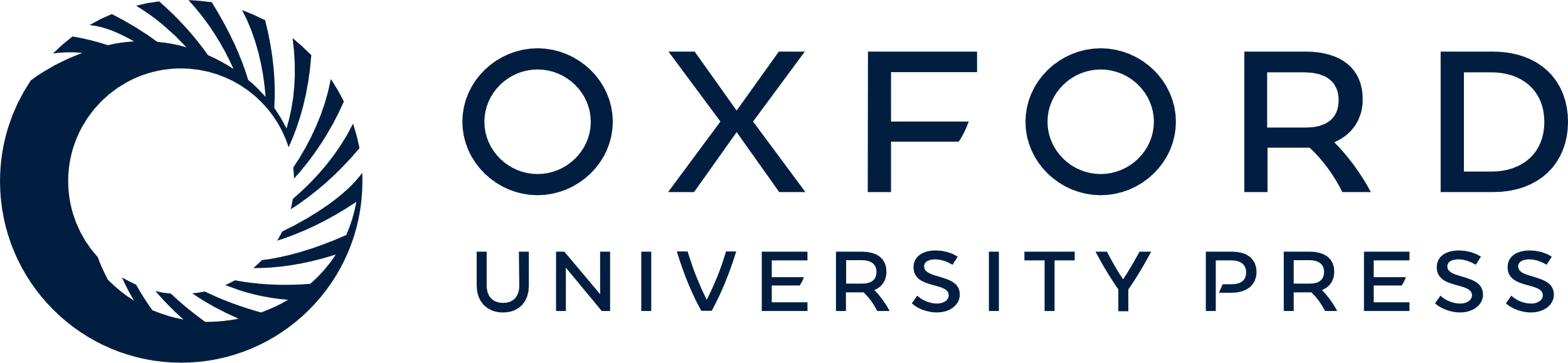 [Speaker Notes: Figure 2. Sustained virological response rates to pegylated interferon plus ribavirin in cirrhotic and noncirrhotic patients according to hepatitis C virus genotype (intention-to-treat analysis). Abbreviation: SVR, sustained virological response.


Unless provided in the caption above, the following copyright applies to the content of this slide: © The Author 2012. Published by Oxford University Press on behalf of the Infectious Diseases Society of America. All rights reserved. For Permissions, please e-mail: journals.permissions@oup.com.]